Od základního proškolení k Univerzitě starosty
Vize vzdělávání zástupců a zaměstnanců obcí
Projekt "Vzdělávání zástupců a zaměstnanců obcí I. typu 2018 – 21", reg.č. CZ.03.4.74/0.0/0.0/15_019/0010271 je spolufinancován z EU.
Od základního proškolení k Univerzitě starosty
Vzdělávání místních samospráv – období 2014 - 2022
Projekty
Rok v obci 

Podpora vzdělávání volených zástupců obcí I. typu

Vzdělávání zástupců a zaměstnanců obcí I. typu 2018 - 21
V období 2018 – 22 vstoupilo do vzdělávání téměř 3 000 zástupců obcí 
Proškoleno nejméně 40 hodinami více než 1 500 osob
Bylo realizováno:
cca 60 Kurzů ŠMS pro volené zástupce a zaměstnance
cca 40 kurzů na míru
80 odborných stáží
3 Univerzity starosty
2
Od základního proškolení k Univerzitě starosty
Koncepční činnost
Paralelně se zajišťováním vzdělávacích aktivit a podpůrných materiálů jsme pracovali na KONCEPCI VZDĚLÁVÁNÍ ZÁSTUPCŮ OBCÍ I.TYPU

Sociologickým šetřením byly  zjišťovány skutečné potřeby cílové skupiny 
      (vzorek 1 800 respondentů)

Programová část se věnuje nastavení komplexního systému průběžného vzdělávání zástupců obcí I. typu:
	- vzdělávání založené na principu dobrovolnosti a potřebě osobního rozvoje
	- reflektujeme rozdílné vstupní portfolio znalostí volených zástupců
	- pracujeme se specifickými potřebami cílových skupin, na které je 	 	koncepce zaměřena
3
VIZE
Zkvalitnění a zefektivnění veřejné správy prostřednictvím průběžného vzdělávání volených zástupců a zaměstnanců obcí I. typu s přihlédnutím k možnostem a potřebám uvolněných a neuvolněných starostů, zastupitelů a zaměstnanců.
Vize a globální cíl
PRIORITA II.
Rozvoj a podpora komplexního vzdělávacího systému 
– LEARNING AREA.
PRIORITA III.
Zlepšení dostupnosti vzdělávání, 
rozvoj spolupráce s obcemi a partnery..
PRIORITA I.
Vzdělávání volených zástupců a zaměstnanců obcí I. typu v oblasti získání/rozvoje kompetencí pro jejich profesní i osobní život.
Prioritní oblasti
Opatření II. I.
Jednotná komunikační platforma a základní báze přístupu ke vzdělávacím materiálům.
AKTIVITY
LEARNING AREA - rozvoj jednotné vzdělávací a komunikační platformy www.portalzastupitele.cz
kvalitní aktuální podpůrné materiály.
rozšiřování příkladů dobré praxe a vzorových řešení  problematiky z různých oblastí..
Opatření I. I.
Vytvoření komplexního systému vzdělávání volených zástupců a zaměstnanců obcí I. 
AKTIVITY
revize stávajících vzdělávacích aktivit 
komplexní průběžný program vzdělávání pro volené zástupce obcí I.
komplexní průběžný program vzdělávání pro zaměstnance obcí I.
Opatření III. I.
Zlepšení dostupnosti vzdělávání rozvojem komunikace s cílovými skupinami.
AKTIVITY
rozvoj spolupráce s cílovými skupinami
 marketingová podpora vzdělávacích programů, vzdělávací a komunikační platformy.
Opatření  k prioritním oblastem
Opatření II. II.
Institucionalizace 
komplexního průběžného systému vzdělávání.
AKTIVITY
Institucionální podpora komplexního průběžného systému vzdělávání a dalších aktivit na úrovni veřejné správy a dalších relevantních organizací.
Opatření I. II.
Rozvoj komplexního systému vzdělávání volených zástupců a zaměstnanců obcí I.
AKTIVITY
tvorba kurzů
akreditace kurzů
podpora inovací ve vzdělávacích aktivitách a rozvoji kompetencí
certifikační systém VZDĚLÁVÁM SE PRO SVOJI OBEC.
Opatření III. II.
Zefektivnění spolupráce s obcemi I. a partnery.
AKTIVITY
rozvoj spolupráce s partnery.
VIZE
Zkvalitnění a zefektivnění veřejné správy prostřednictvím průběžného vzdělávání volených zástupců a zaměstnanců obcí I. typu s přihlédnutím k možnostem a potřebám uvolněných a neuvolněných starostů, zastupitelů a zaměstnanců.
Vize a globální cíl
PRIORITA III.
Zlepšení dostupnosti vzdělávání, 
rozvoj spolupráce s obcemi a partnery.
PRIORITA I.
Vzdělávání volených zástupců a zaměstnanců obcí I. typu v oblasti získání/rozvoje kompetencí pro jejich profesní i osobní život.
PRIORITA II.
Rozvoj a podpora komplexního vzdělávacího systému 
– LEARNING AREA.
Prioritní oblasti
VIZE
Zkvalitnění a zefektivnění veřejné správy prostřednictvím průběžného vzdělávání volených zástupců a zaměstnanců obcí I. typu s přihlédnutím k možnostem a potřebám uvolněných a neuvolněných starostů, zastupitelů a zaměstnanců.
Vize a globální cíl
PRIORITA I.
Vzdělávání volených zástupců a zaměstnanců obcí I. typu v oblasti získání/rozvoje kompetencí pro jejich profesní i osobní život.
Prioritní oblasti
Opatření I. I.
Vytvoření komplexního systému vzdělávání volených zástupců a zaměstnanců obcí I. 
AKTIVITY
revize stávajících vzdělávacích aktivit 
komplexní průběžný program vzdělávání pro volené zástupce obcí I.
komplexní průběžný program vzdělávání pro zaměstnance obcí I.
Opatření  k prioritním oblastem
Opatření I. II.
Rozvoj komplexního systému vzdělávání volených zástupců a zaměstnanců obcí I.
AKTIVITY
tvorba kurzů
akreditace kurzů
podpora inovací ve vzdělávacích aktivitách a rozvoji kompetencí
certifikační systém VZDĚLÁVÁM SE PRO SVOJI OBEC.
VIZE
Zkvalitnění a zefektivnění veřejné správy prostřednictvím průběžného vzdělávání volených zástupců a zaměstnanců obcí I. typu s přihlédnutím k možnostem a potřebám uvolněných a neuvolněných starostů, zastupitelů a zaměstnanců.
Vize a globální cíl
PRIORITA II.
Rozvoj a podpora komplexního vzdělávacího systému 
– LEARNING AREA.
Prioritní oblasti
Opatření II. I.
Jednotná komunikační platforma a základní báze přístupu ke vzdělávacím materiálům.
AKTIVITY
LEARNING AREA - rozvoj jednotné vzdělávací a komunikační platformy www.portalzastupitele.cz
kvalitní aktuální podpůrné materiály.
rozšiřování příkladů dobré praxe a vzorových řešení  problematiky z různých oblastí..
Opatření  k prioritním oblastem
Opatření II. II.
Institucionalizace komplexního průběžného systému vzdělávání.
AKTIVITY
Institucionální podpora komplexního průběžného systému vzdělávání a dalších aktivit na úrovni veřejné správy a dalších relevantních organizací.
VIZE
Zkvalitnění a zefektivnění veřejné správy prostřednictvím průběžného vzdělávání volených zástupců a zaměstnanců obcí I. typu s přihlédnutím k možnostem a potřebám uvolněných a neuvolněných starostů, zastupitelů a zaměstnanců.
Vize a globální cíl
PRIORITA III.
Zlepšení dostupnosti vzdělávání, 
rozvoj spolupráce s obcemi a partnery.
Prioritní oblasti
Opatření III. I.
Zlepšení dostupnosti vzdělávání rozvojem komunikace s cílovými skupinami.
AKTIVITY
rozvoj spolupráce s cílovými skupinami
 marketingová podpora vzdělávacích programů, vzdělávací a komunikační platformy.
Opatření  k prioritním oblastem
Opatření III. II.
Zefektivnění spolupráce s obcemi I. a partnery.
AKTIVITY
rozvoj spolupráce s partnery.
VIZE
Zkvalitnění a zefektivnění veřejné správy prostřednictvím průběžného vzdělávání volených zástupců a zaměstnanců obcí I. typu s přihlédnutím k možnostem a potřebám uvolněných a neuvolněných starostů, zastupitelů a zaměstnanců.
Vize a globální cíl
PRIORITA II.
Rozvoj a podpora komplexního vzdělávacího systému 
– LEARNING AREA.
PRIORITA III.
Zlepšení dostupnosti vzdělávání, 
rozvoj spolupráce s obcemi a partnery..
PRIORITA I.
Vzdělávání volených zástupců a zaměstnanců obcí I. typu v oblasti získání/rozvoje kompetencí pro jejich profesní i osobní život.
Prioritní oblasti
Opatření II. I.
Jednotná komunikační platforma a základní báze přístupu ke vzdělávacím materiálům.
AKTIVITY
LEARNING AREA - rozvoj jednotné vzdělávací a komunikační platformy www.portalzastupitele.cz
kvalitní aktuální podpůrné materiály.
rozšiřování příkladů dobré praxe a vzorových řešení  problematiky z různých oblastí..
Opatření I. I.
Vytvoření komplexního systému vzdělávání volených zástupců a zaměstnanců obcí I. 
AKTIVITY
revize stávajících vzdělávacích aktivit 
komplexní průběžný program vzdělávání pro volené zástupce obcí I.
komplexní průběžný program vzdělávání pro zaměstnance obcí I.
Opatření III. I.
Zlepšení dostupnosti vzdělávání rozvojem komunikace s cílovými skupinami.
AKTIVITY
rozvoj spolupráce s cílovými skupinami
 marketingová podpora vzdělávacích programů, vzdělávací a komunikační platformy.
Opatření  k prioritním oblastem
Opatření II. II.
Institucionalizace 
komplexního průběžného systému vzdělávání.
AKTIVITY
Institucionální podpora komplexního průběžného systému vzdělávání a dalších aktivit na úrovni veřejné správy a dalších relevantních organizací.
Opatření I. II.
Rozvoj komplexního systému vzdělávání volených zástupců a zaměstnanců obcí I.
AKTIVITY
tvorba kurzů
akreditace kurzů
podpora inovací ve vzdělávacích aktivitách a rozvoji kompetencí
certifikační systém VZDĚLÁVÁM SE PRO SVOJI OBEC.
Opatření III. II.
Zefektivnění spolupráce s obcemi I. a partnery.
AKTIVITY
rozvoj spolupráce s partnery.
VIZE
Zkvalitnění a zefektivnění veřejné správy prostřednictvím průběžného vzdělávání volených zástupců a zaměstnanců obcí I. typu s přihlédnutím k možnostem a potřebám uvolněných a neuvolněných starostů, zastupitelů a zaměstnanců.
Od základního proškolení k Univerzitě starosty
Model průběžného vzdělávání na volební období – 4 roky
Počet hodin vzdělávání za rok – 86 = cca 4% 8 hodinové pracovní doby za rok
58 % (50 hodin) prezenčně/42 % (36 hodin) elektronicky, samostudium
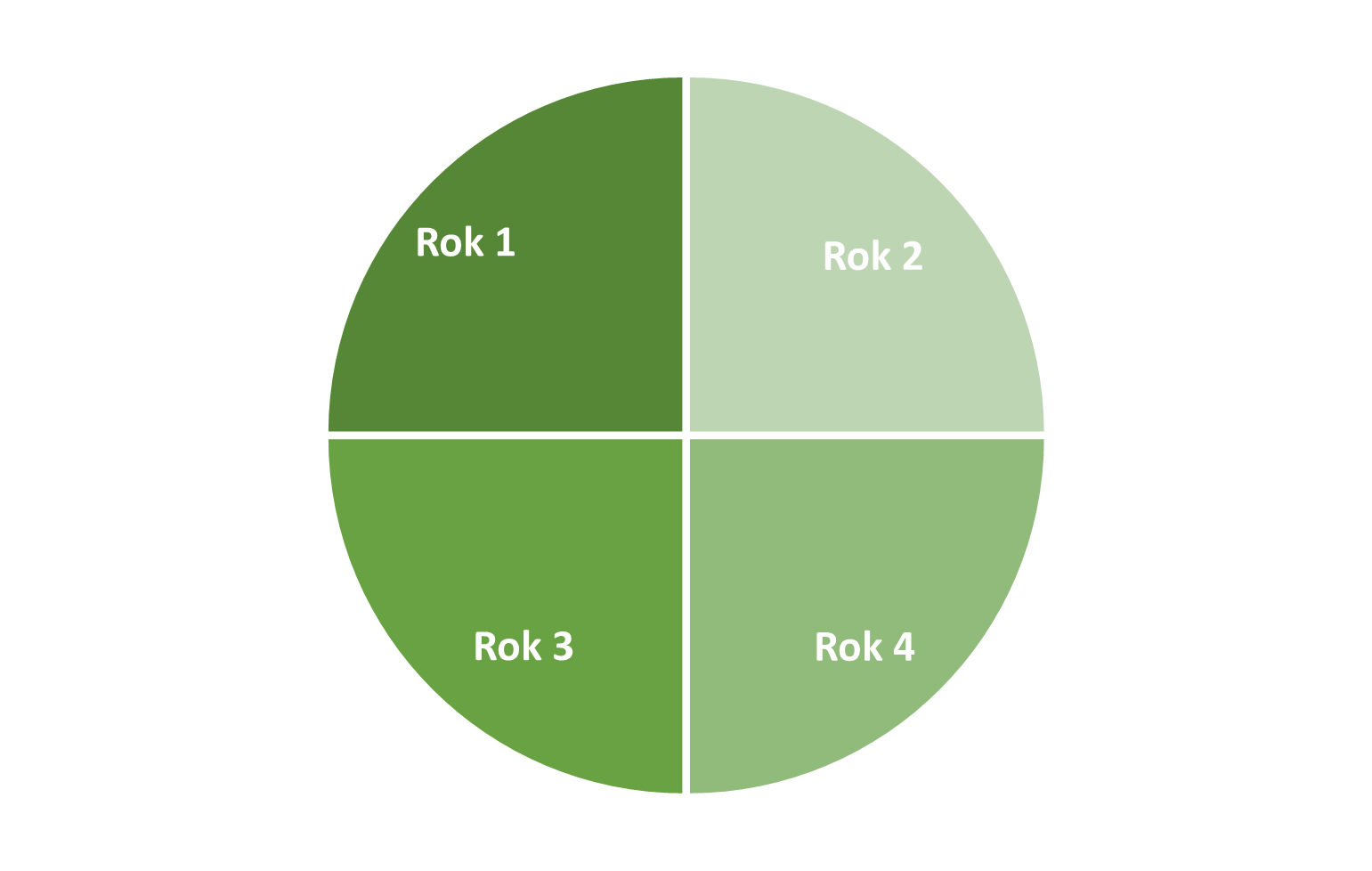 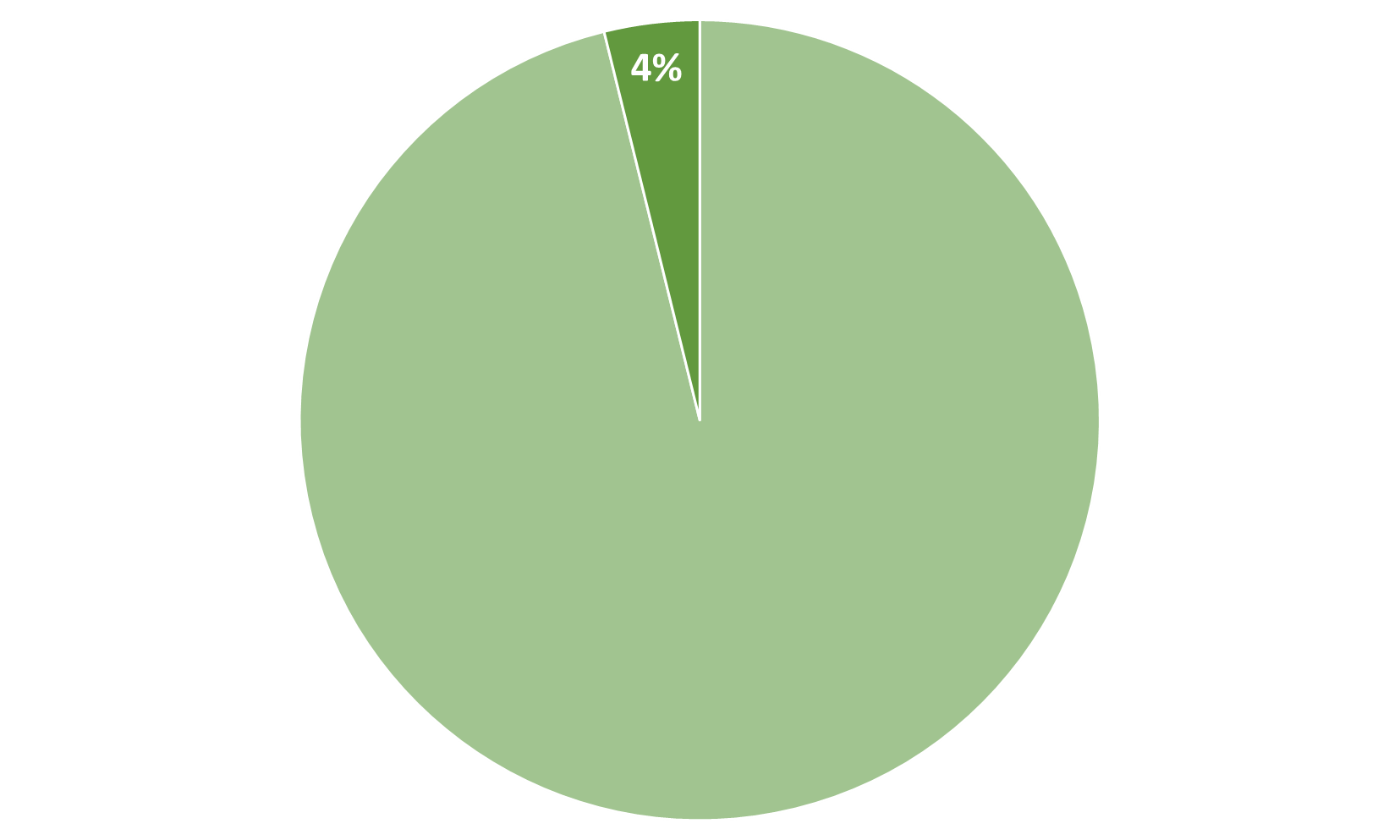 11
Od základního proškolení k Univerzitě starosty
Doporučené
Úvodní – vstupní vzdělávání – základní kurzy Školy místních samospráv
Průběžné - navazující kurzy Školy místních samospráv
Soft skills
Univerzita starosty
Volitelné
Vzdělávání aktuálních potřeb, změn legislativy
IT kompetence 
Měkké dovednosti 
Sdílení zkušeností – odborné stáže
Samostudium
Využívání učebních a podpůrných materiálů
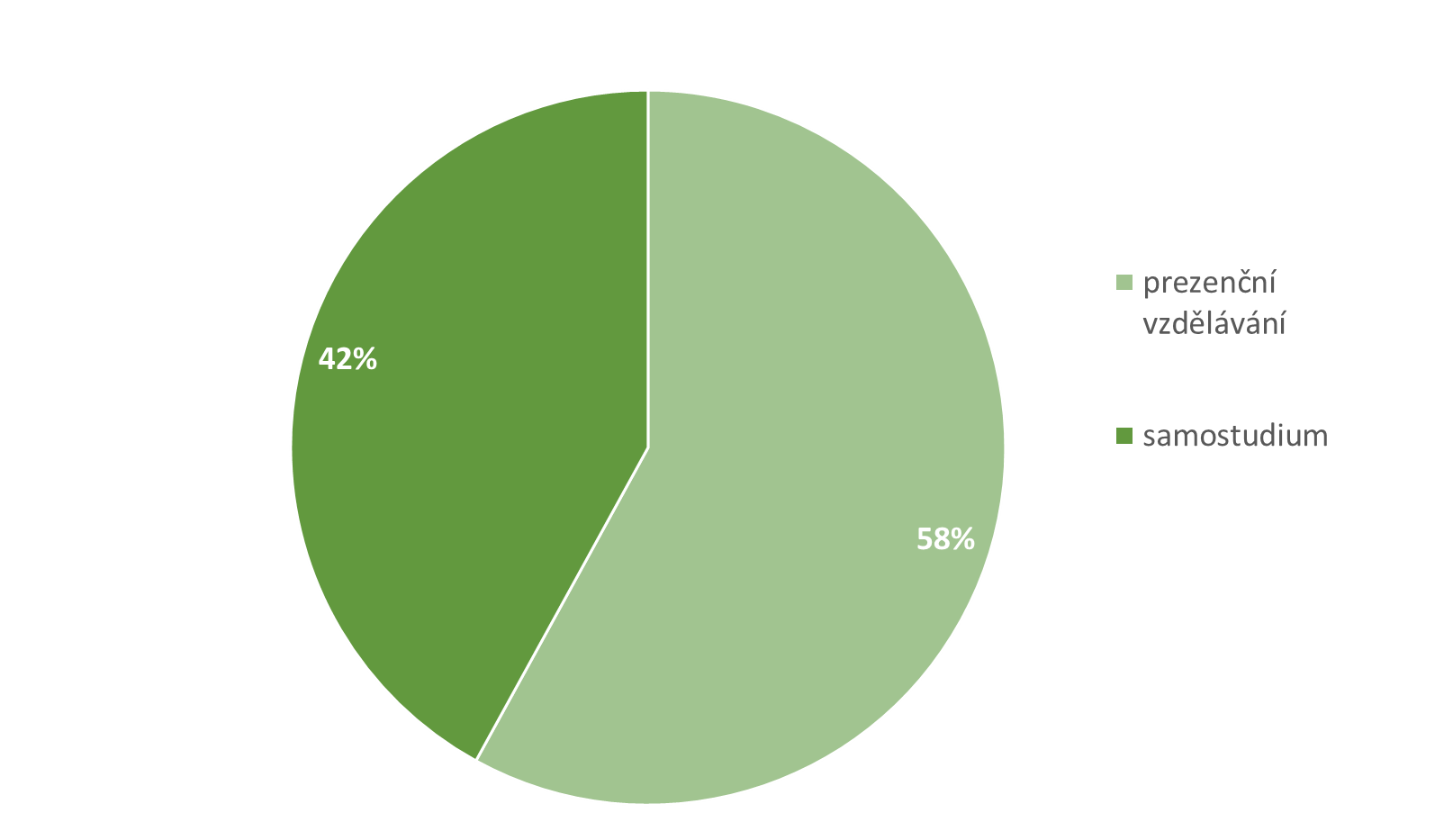 12
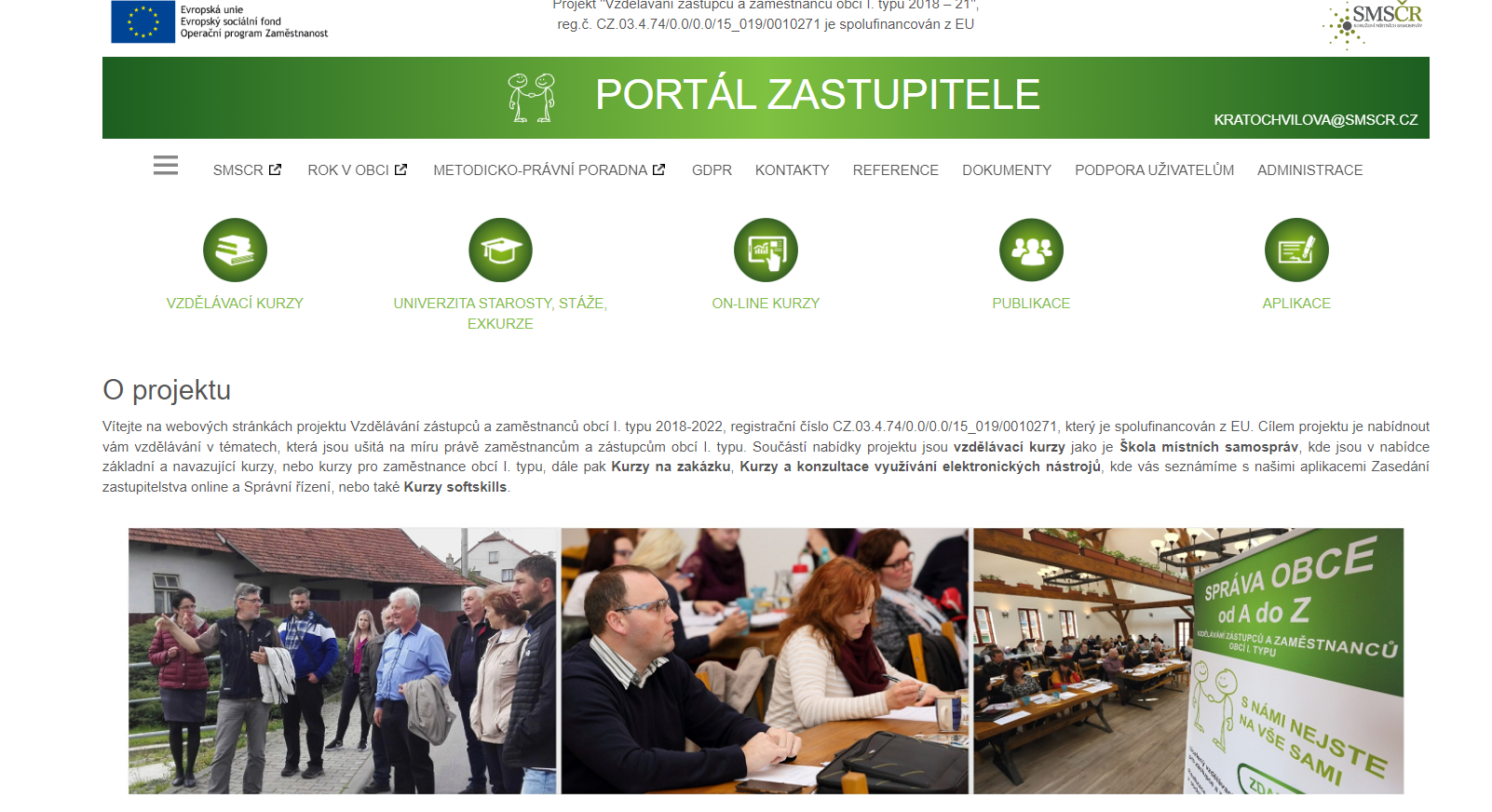 13
Od základního proškolení k Univerzitě starosty
Buďte tou změnou, kterou chcete vidět ve světě.
Gandhí


Přeji vám hodně štěstí!

Dana Kratochvílová, tel. 733 104 255, e-mail:kratochvilova@smscr.cz
14